Игры и упражнения для подготовки к школе
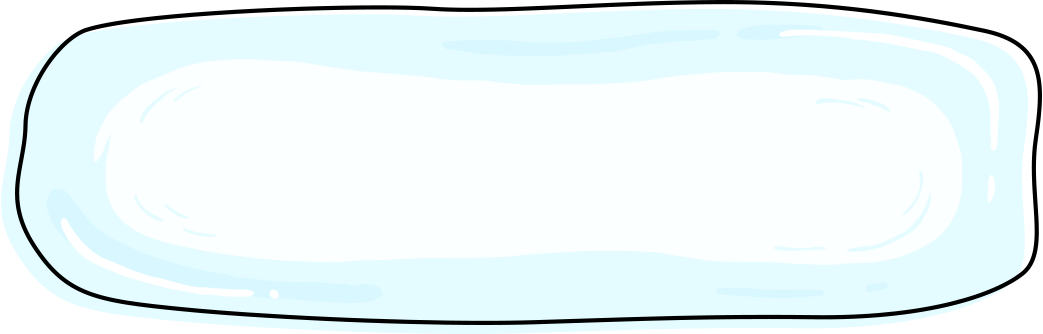 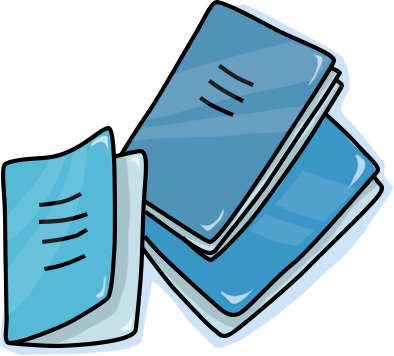 Что такое готовность ребенка к школе?
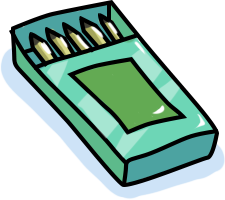 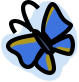 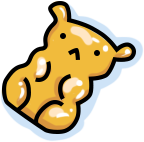 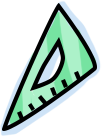 это наличие у него определённых свойств и навыков поведения, а также ряда компетенций, необходимых для восприятия, переработки и успешного усвоения знаний
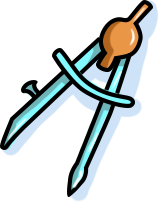 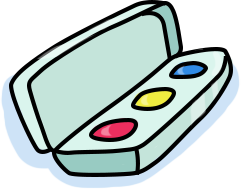 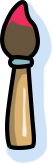 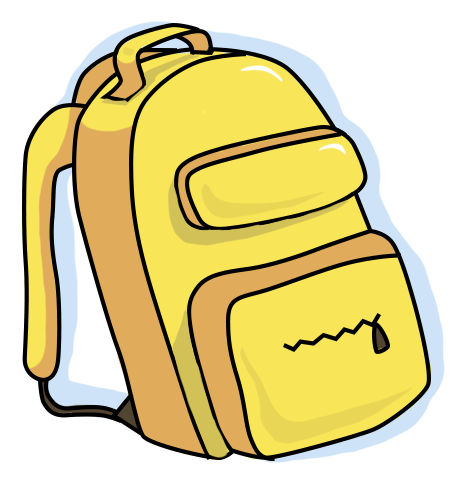 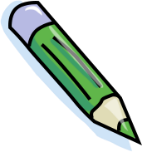 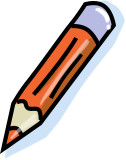 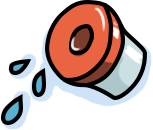 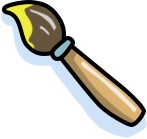 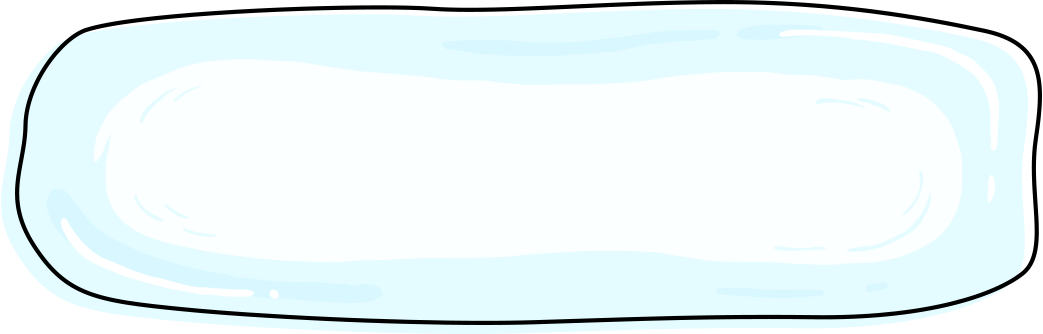 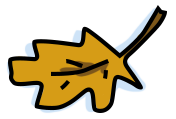 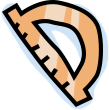 Какие аспекты включает в себя понятие «готовность к школе»?
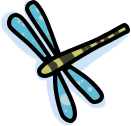 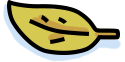 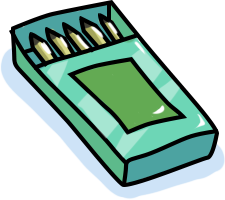 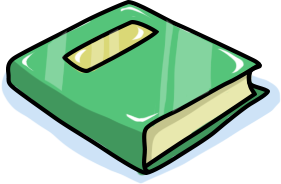 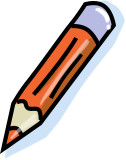 Социальная готовность - взаимоотношения с окружающими, отношения к самому себе
Психологическая готовность
Интеллектуальная готовность
Физиологическая готовность – состояние здоровья
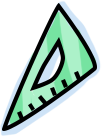 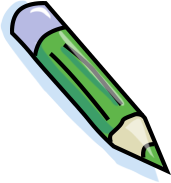 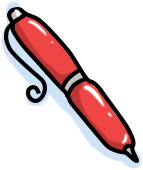 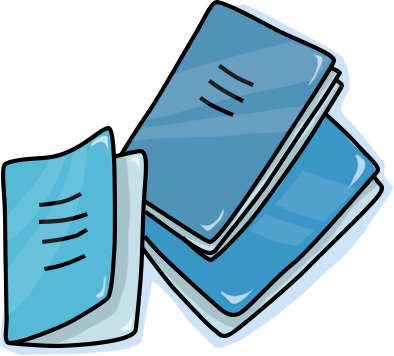 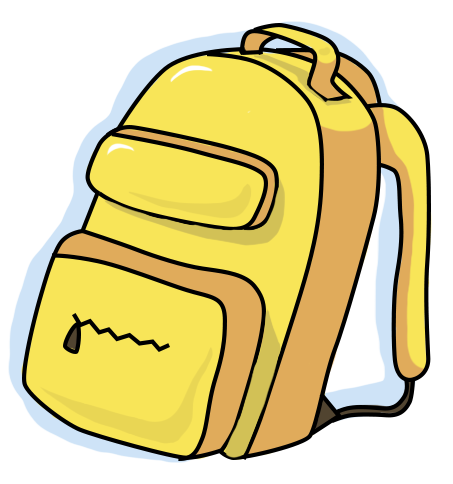 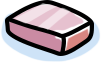 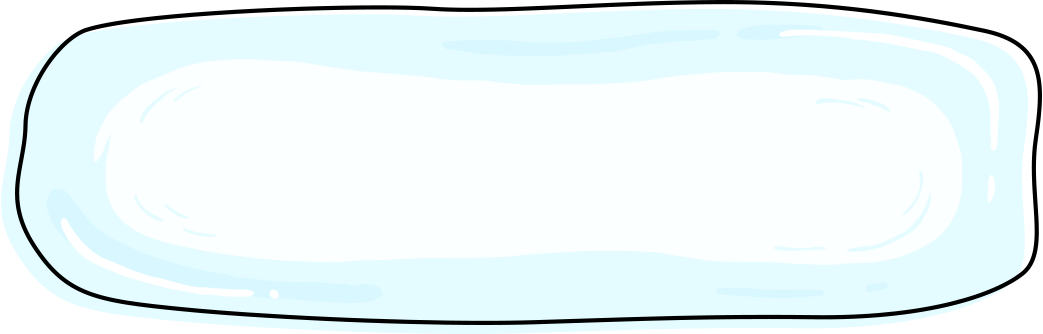 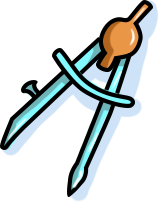 Игра - это ведущий вид деятельности дошкольника. Она формирует всё то, что необходимо для полноценного развития личности дошкольника. Именно в игре ребёнок действует, как активный деятель, он вникает в смысл (замысел) игрового сюжета и реализует его в процессе игры.
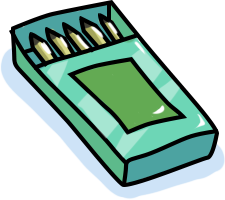 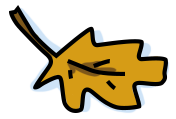 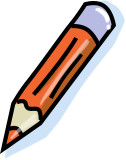 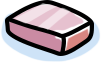 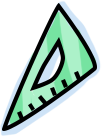 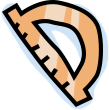 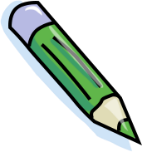 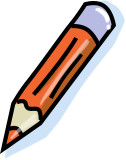 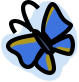 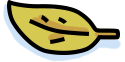 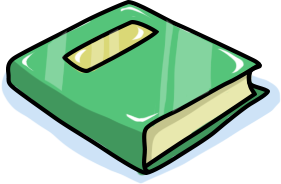 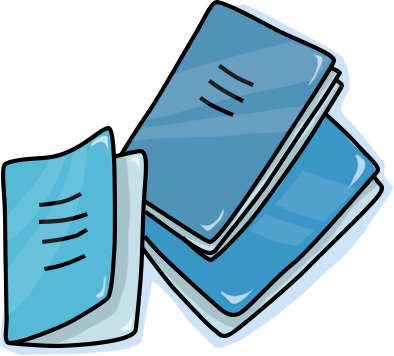 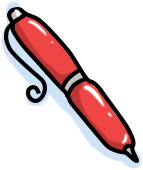 Филворд
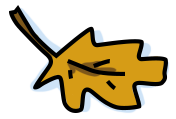 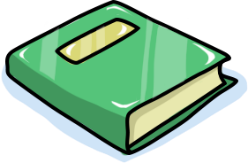 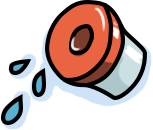 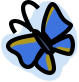 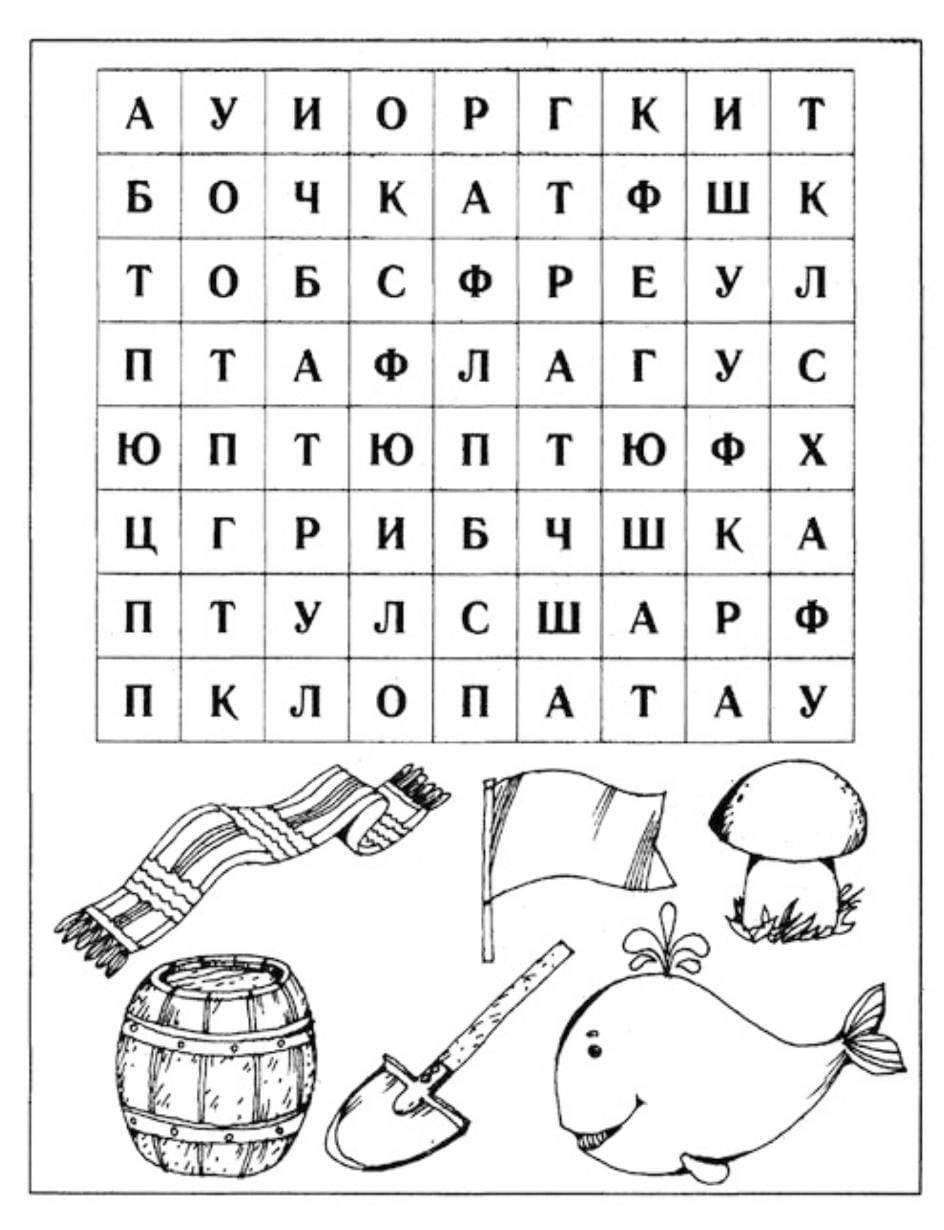 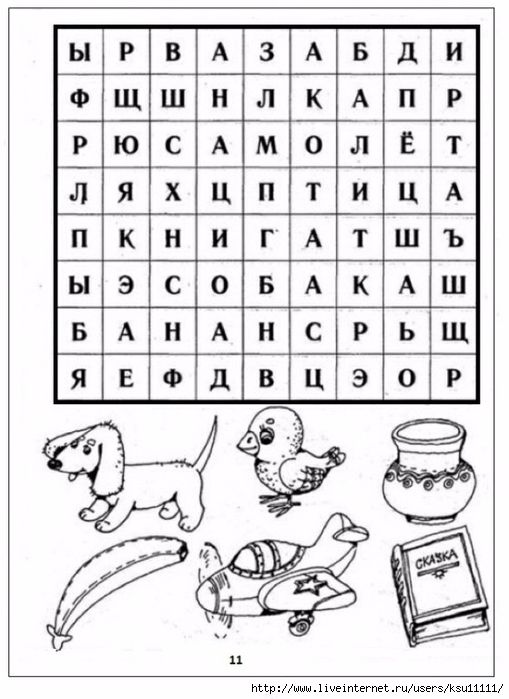 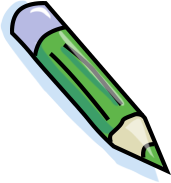 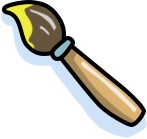 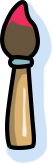 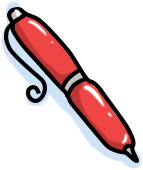 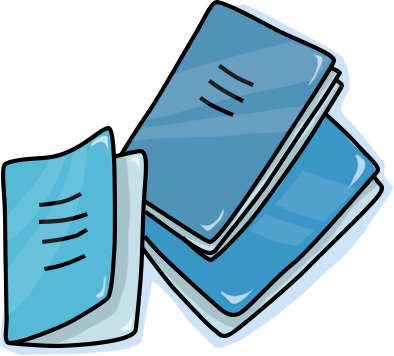 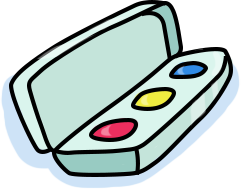 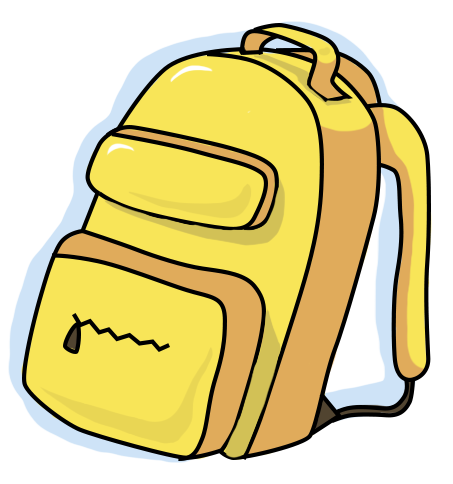 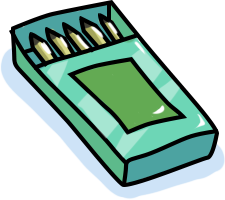 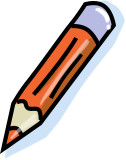 Кейсворд
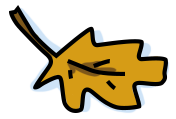 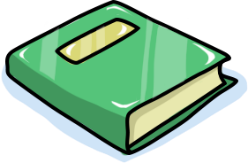 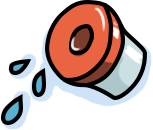 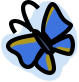 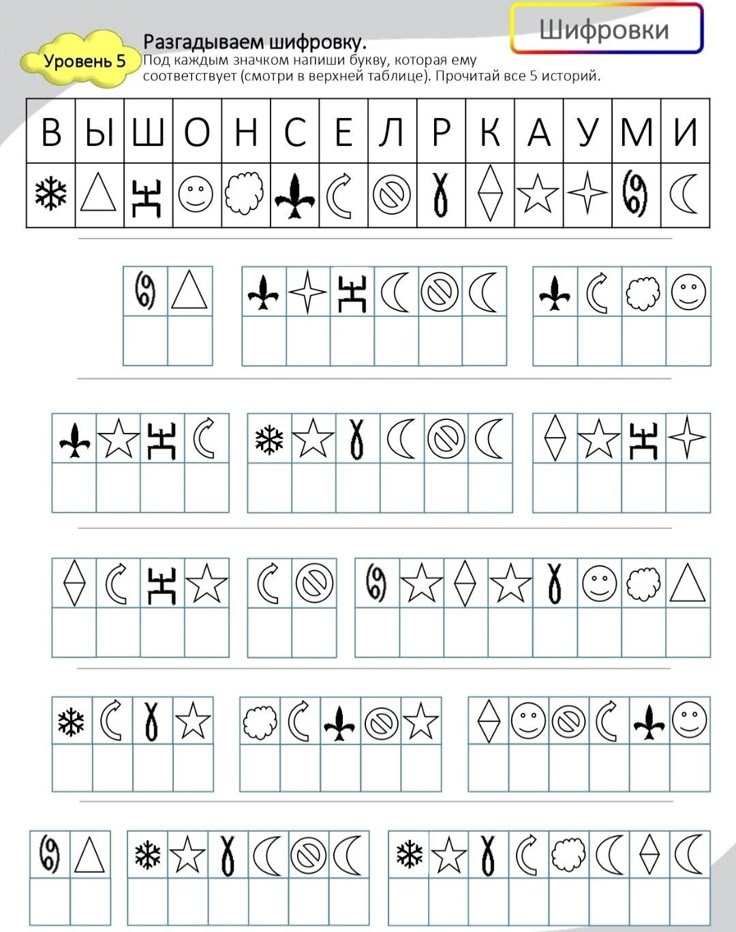 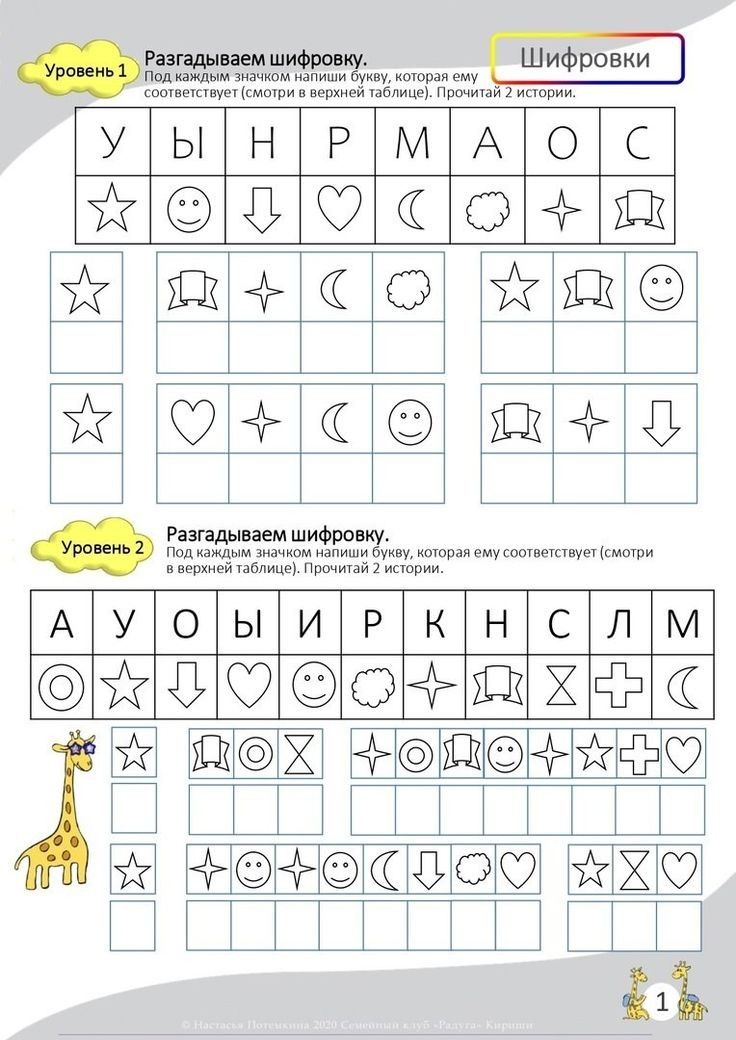 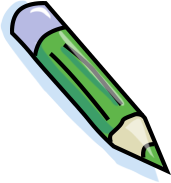 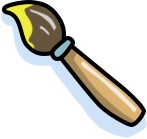 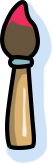 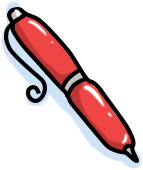 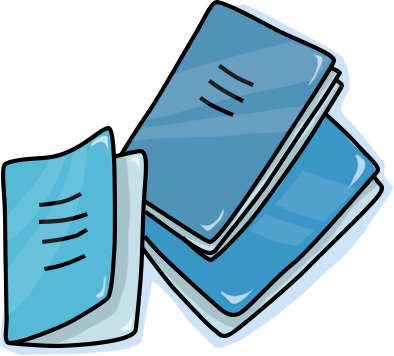 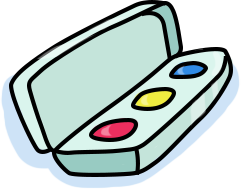 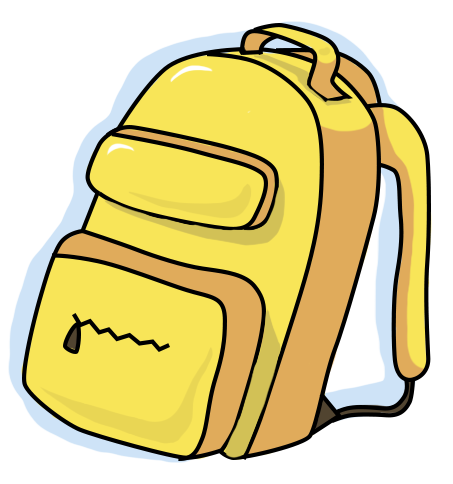 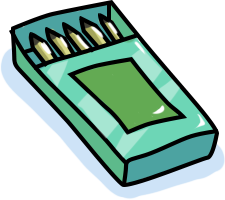 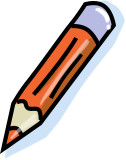 Живые слова
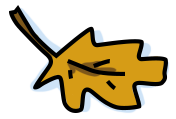 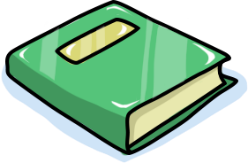 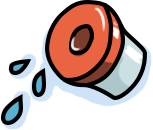 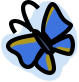 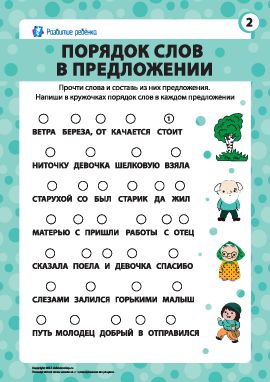 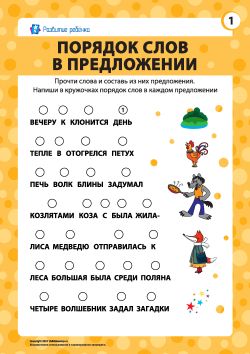 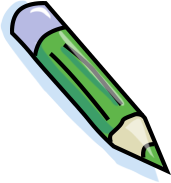 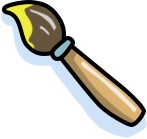 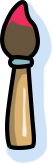 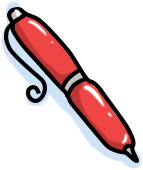 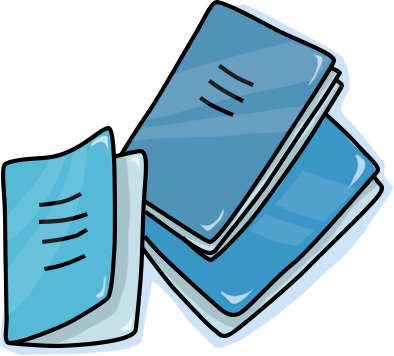 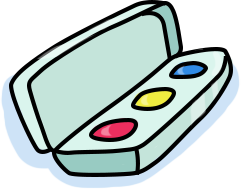 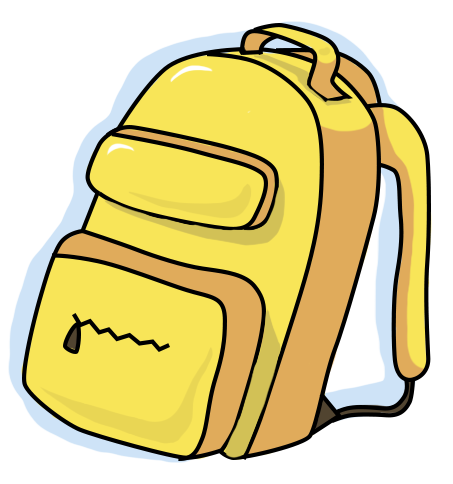 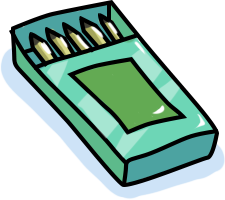 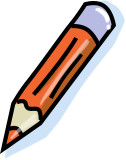 Нелепицы
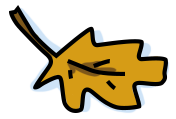 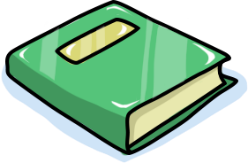 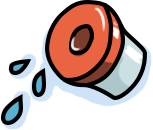 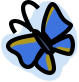 Зрительные
Слуховые
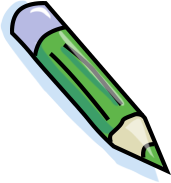 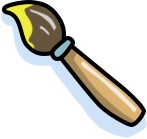 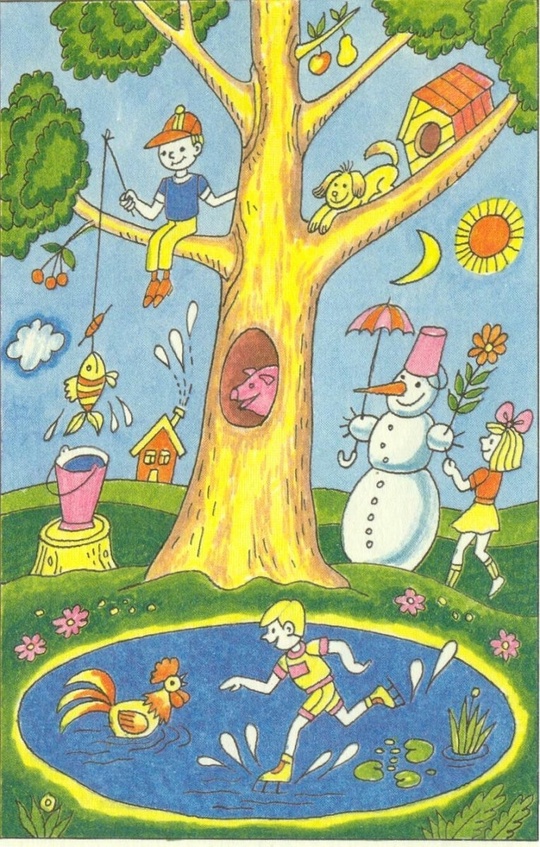 Дым столбом валил в трубу,
Месяц с неба выл на пса,
Птицы пугало пугали,
Ела кошку колбаса…
Хулиганов били стёкла,
Пыль пошла – вода промокла,
Тень отбрасывала шест –
Это всё в один присест
За шесть лет я сочинил
Пока я голову чинил.
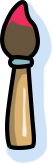 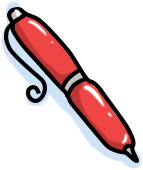 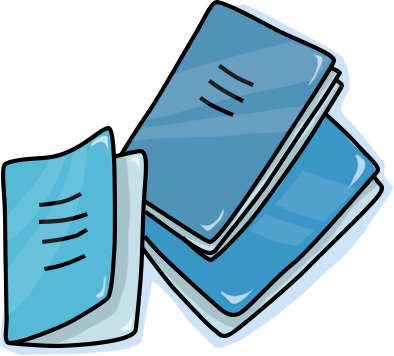 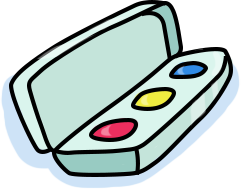 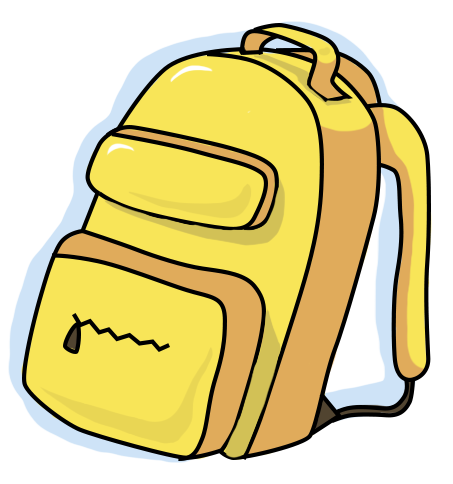 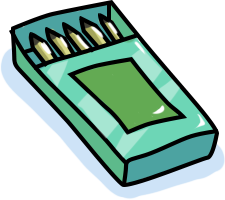 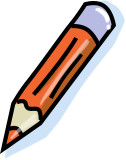 Симетрия
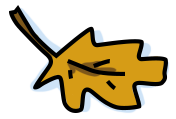 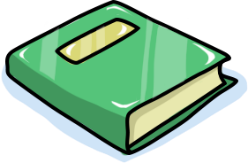 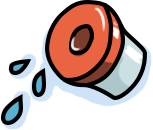 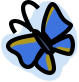 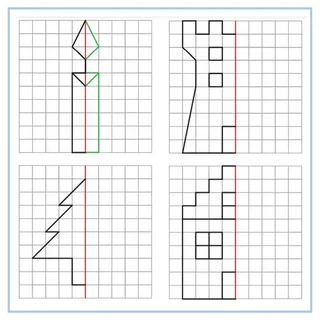 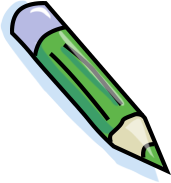 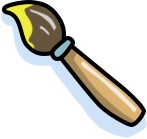 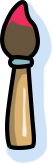 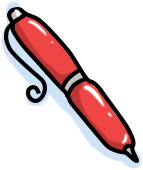 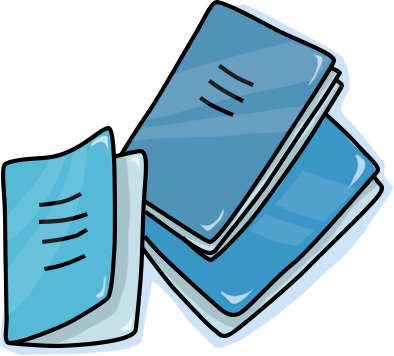 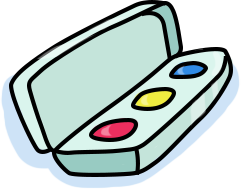 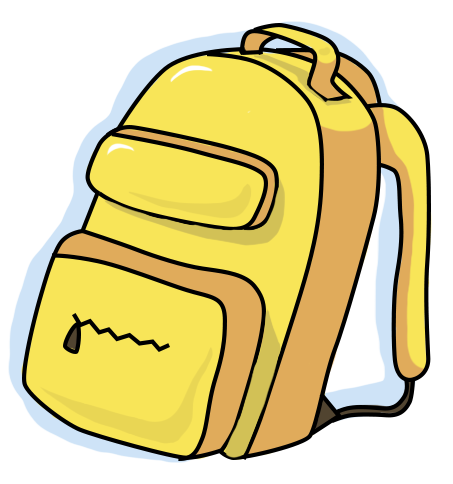 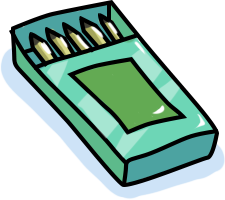 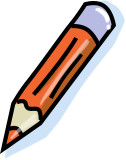 Графический диктант
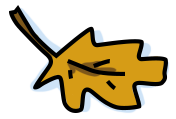 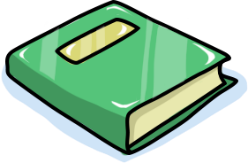 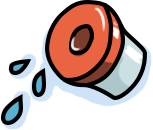 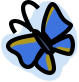 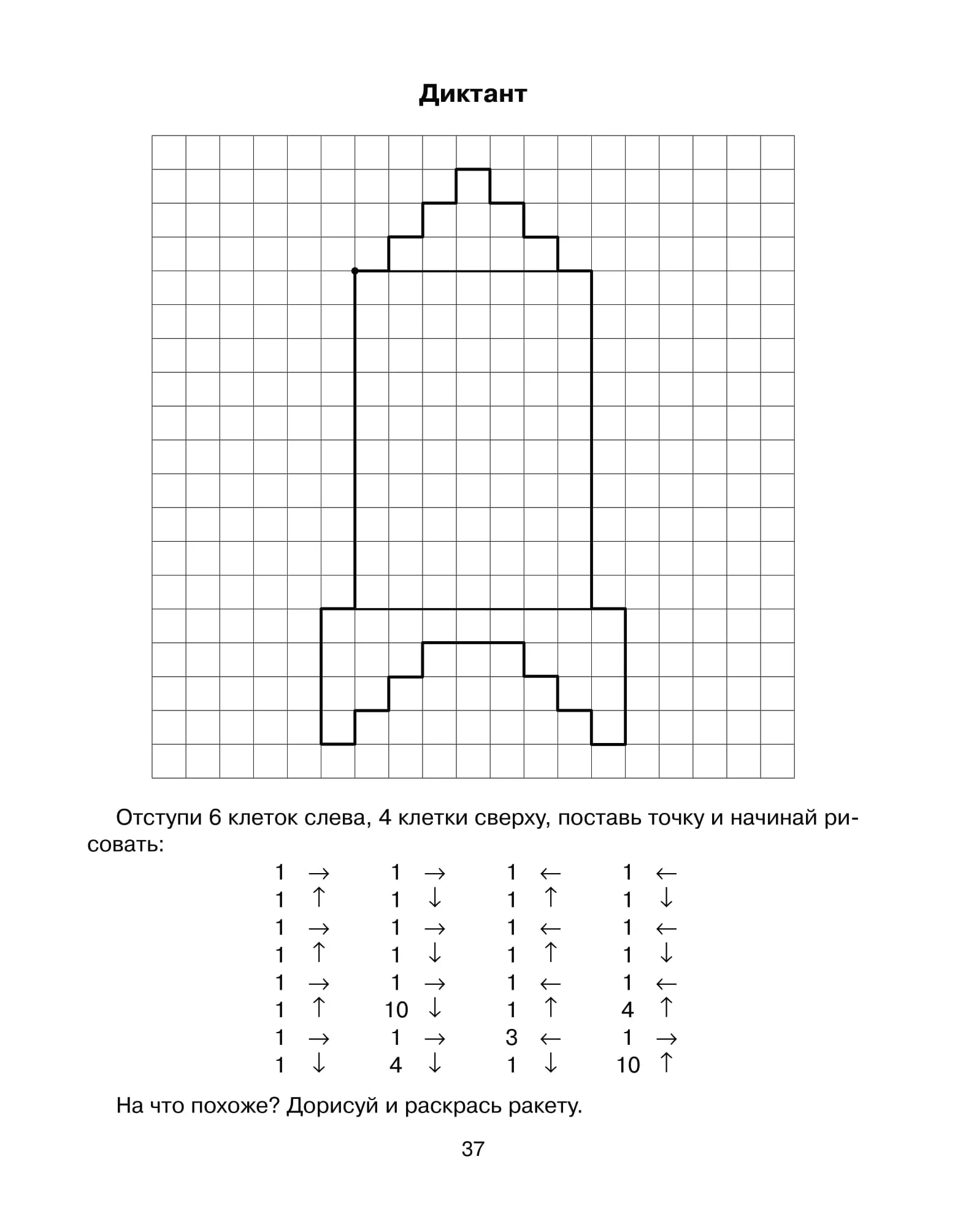 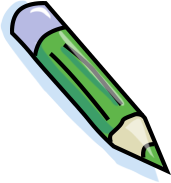 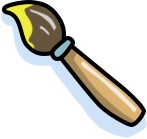 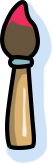 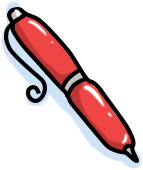 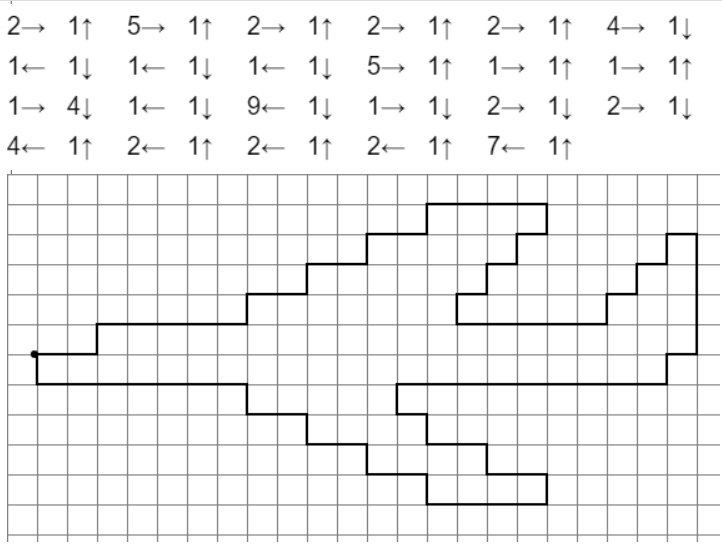 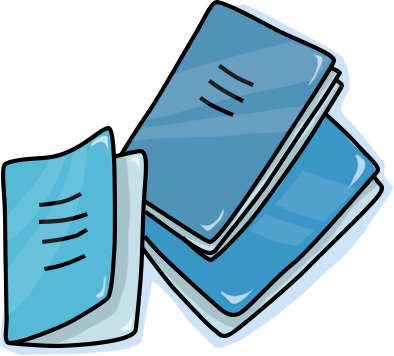 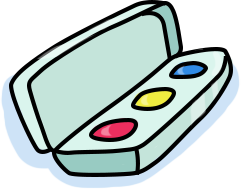 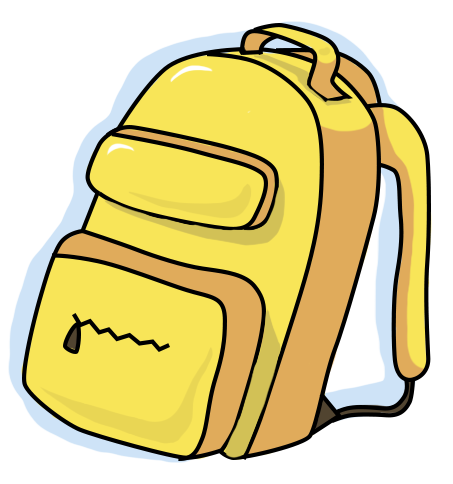 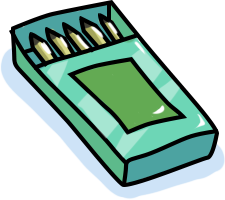 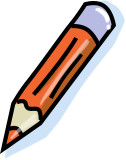 Спасибо за внимание!